Introduction to the Hungarian web archiving project
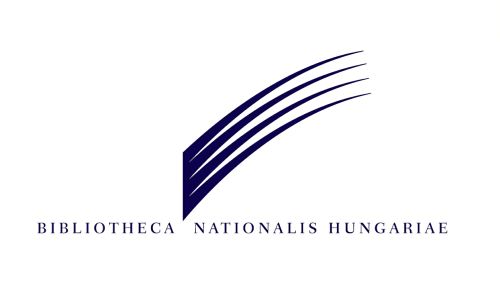 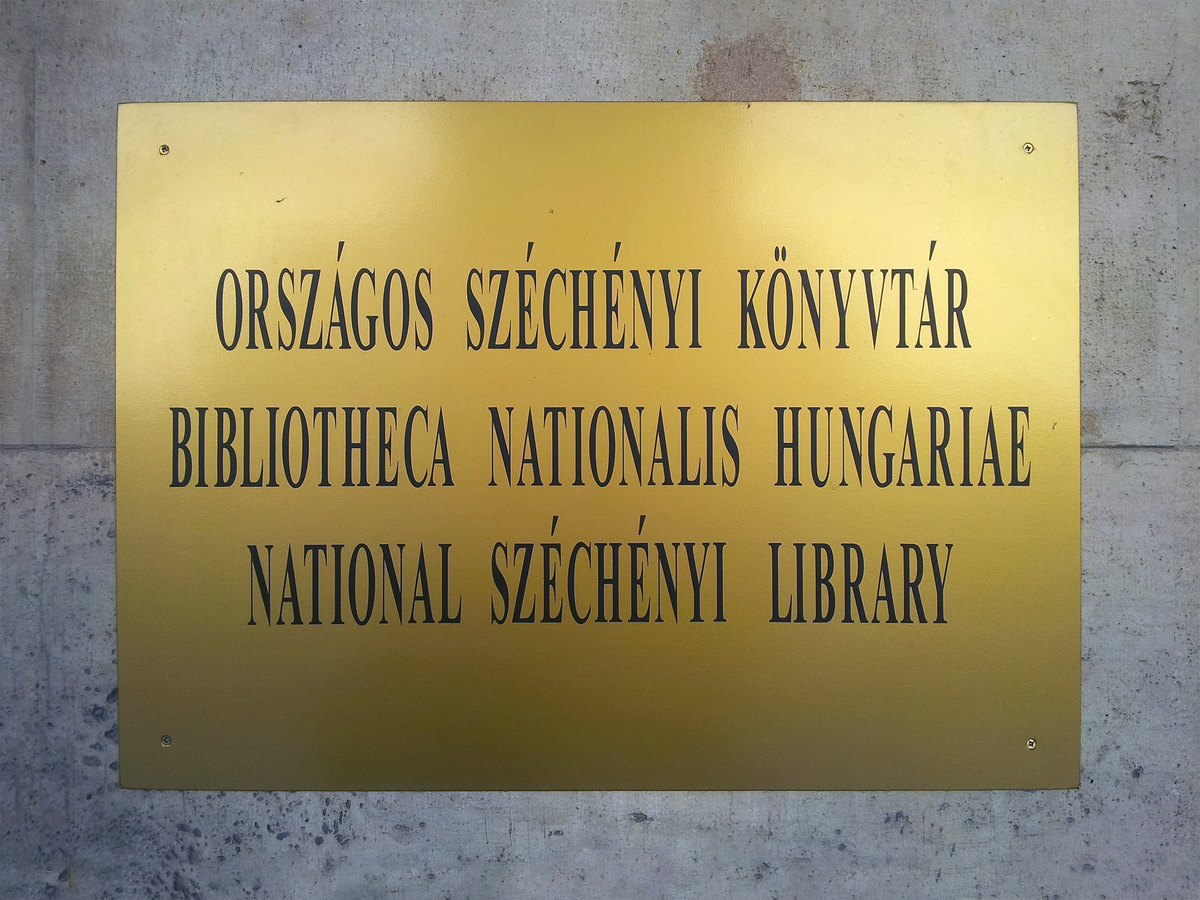 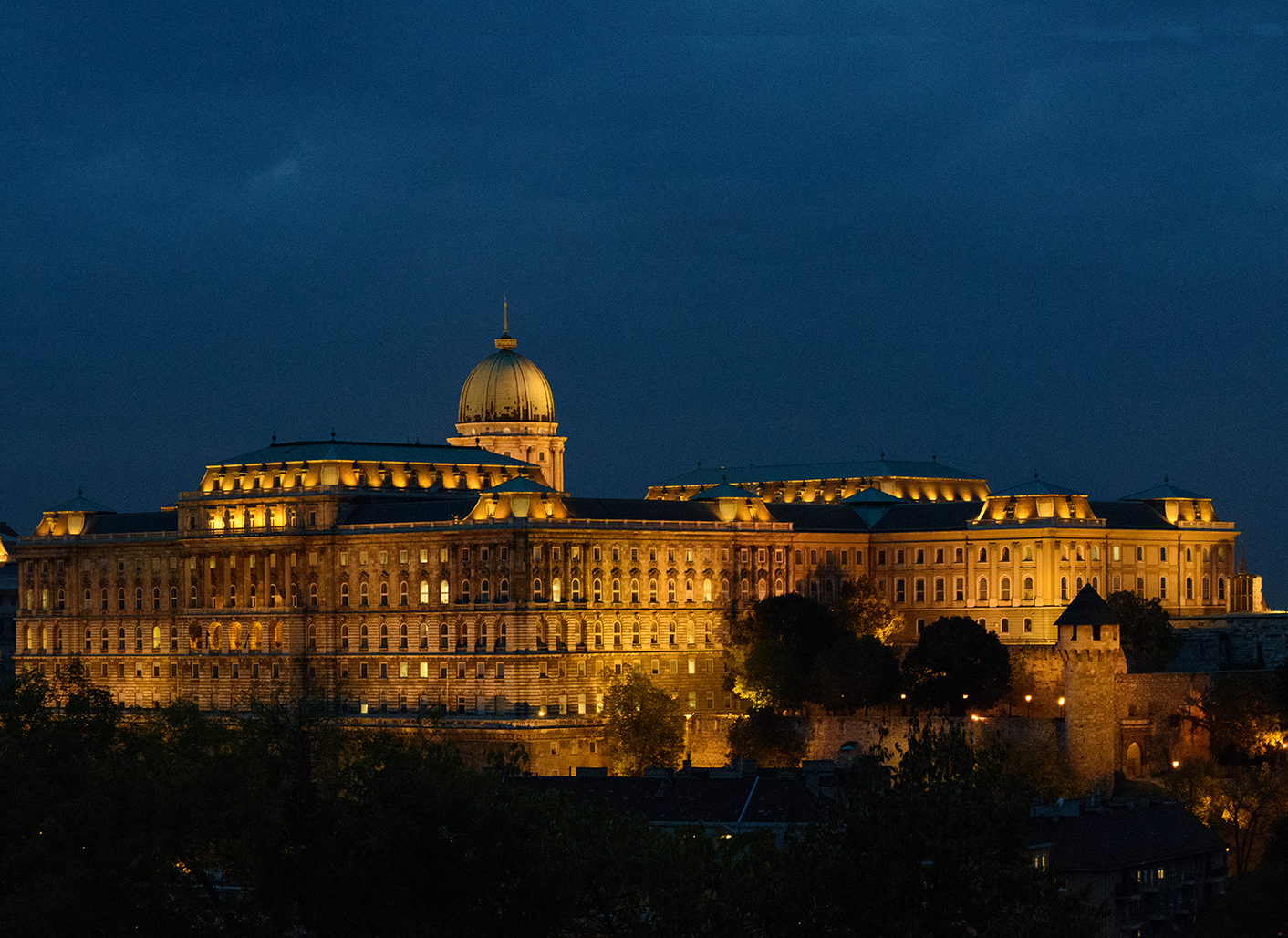 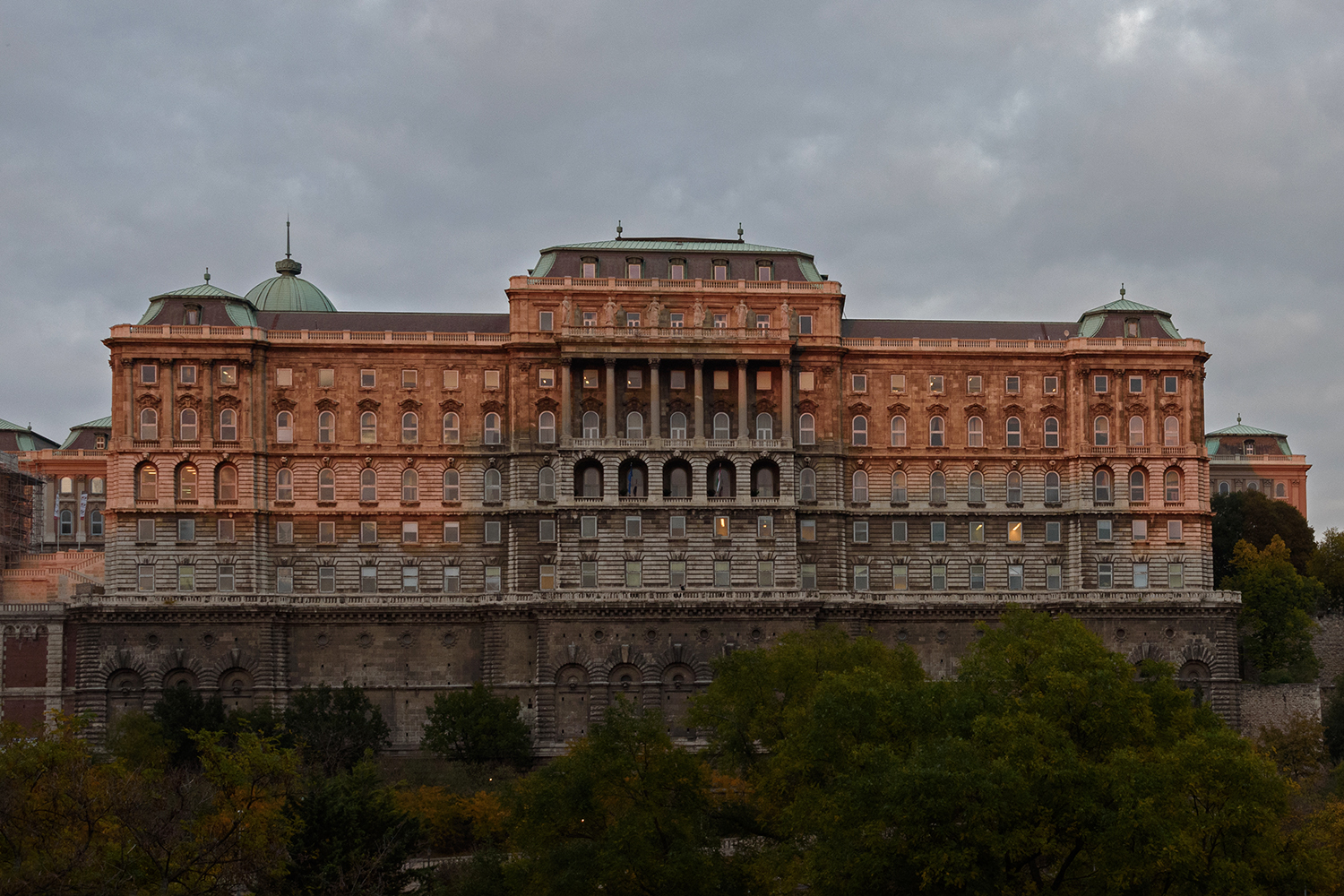 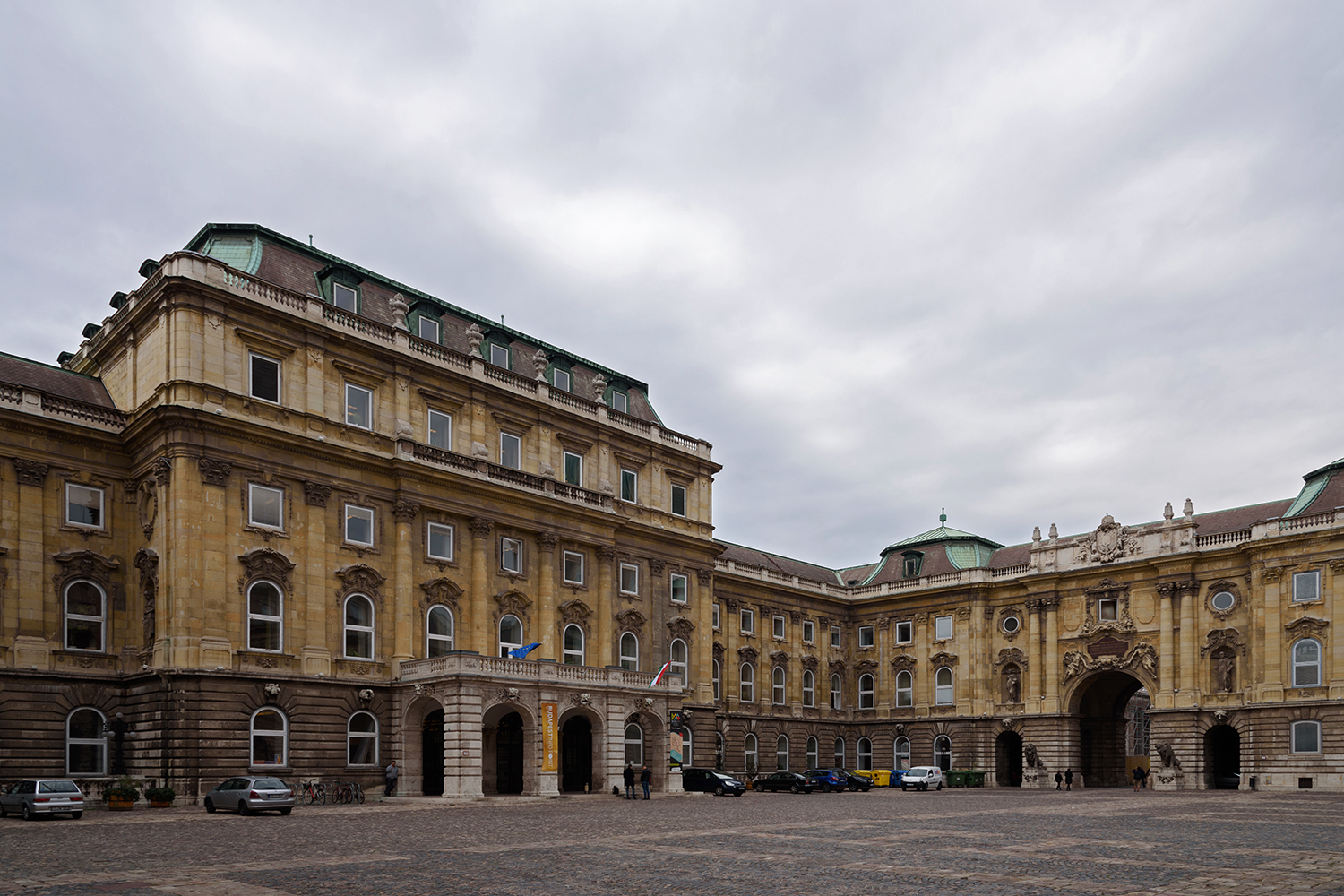 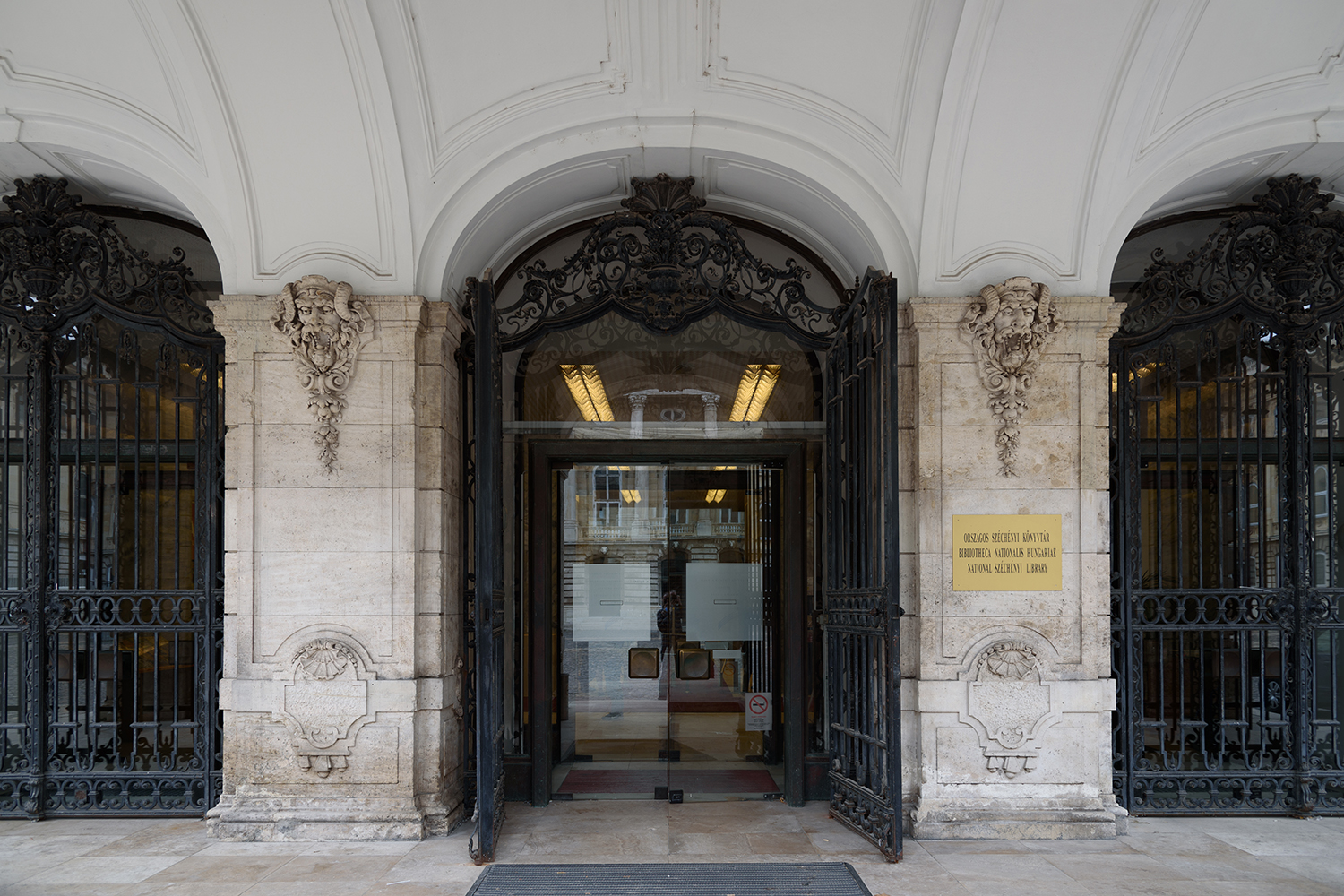 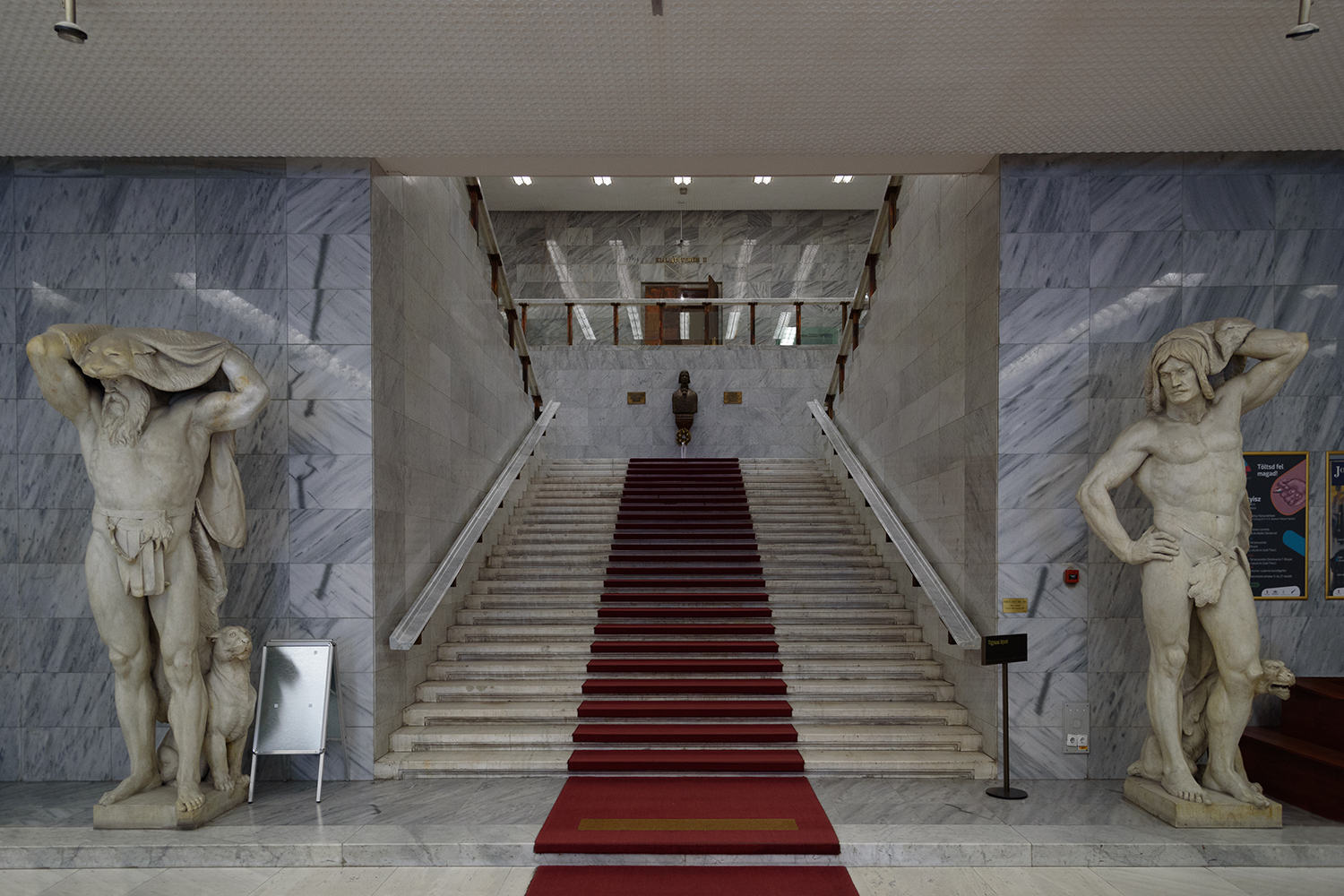 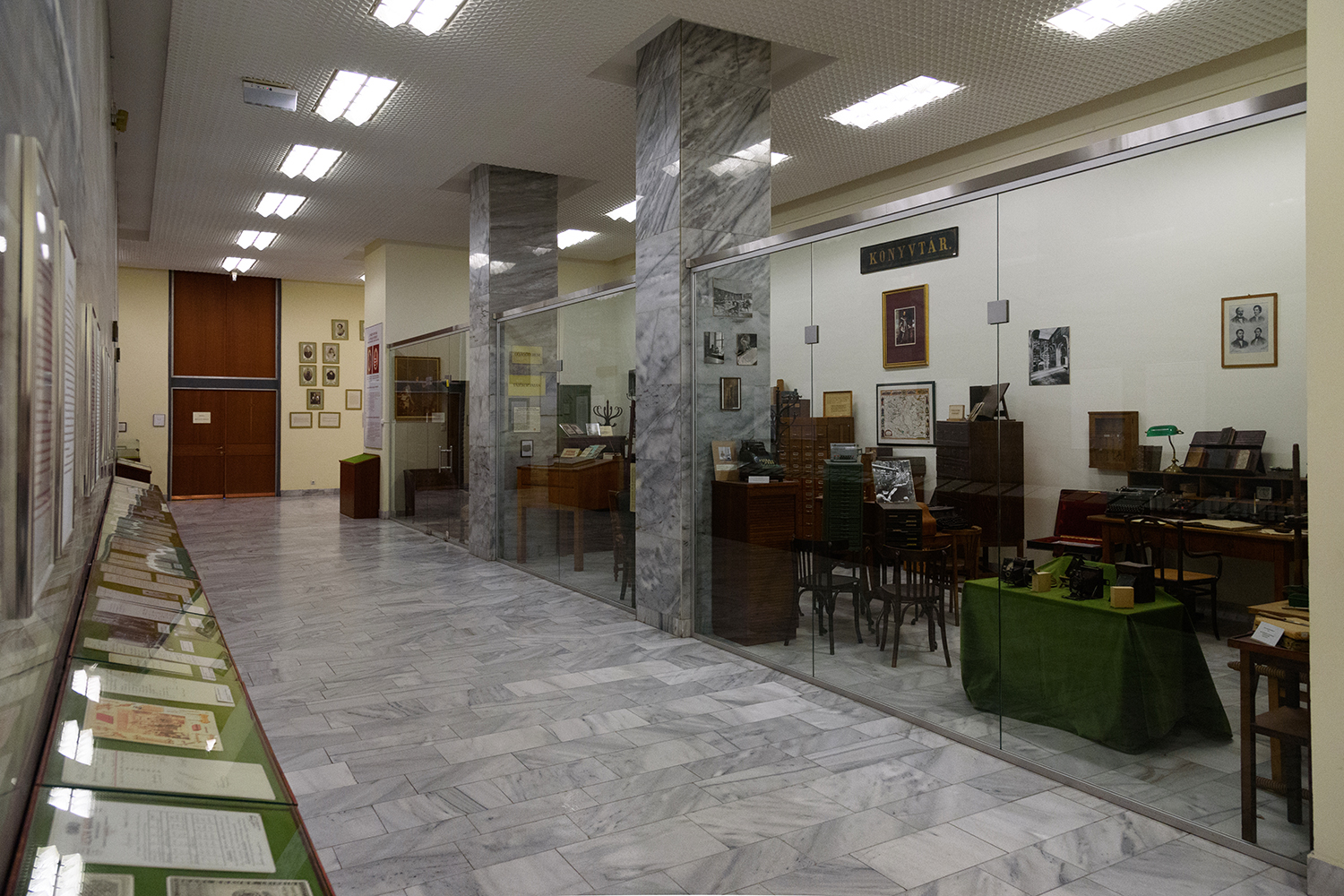 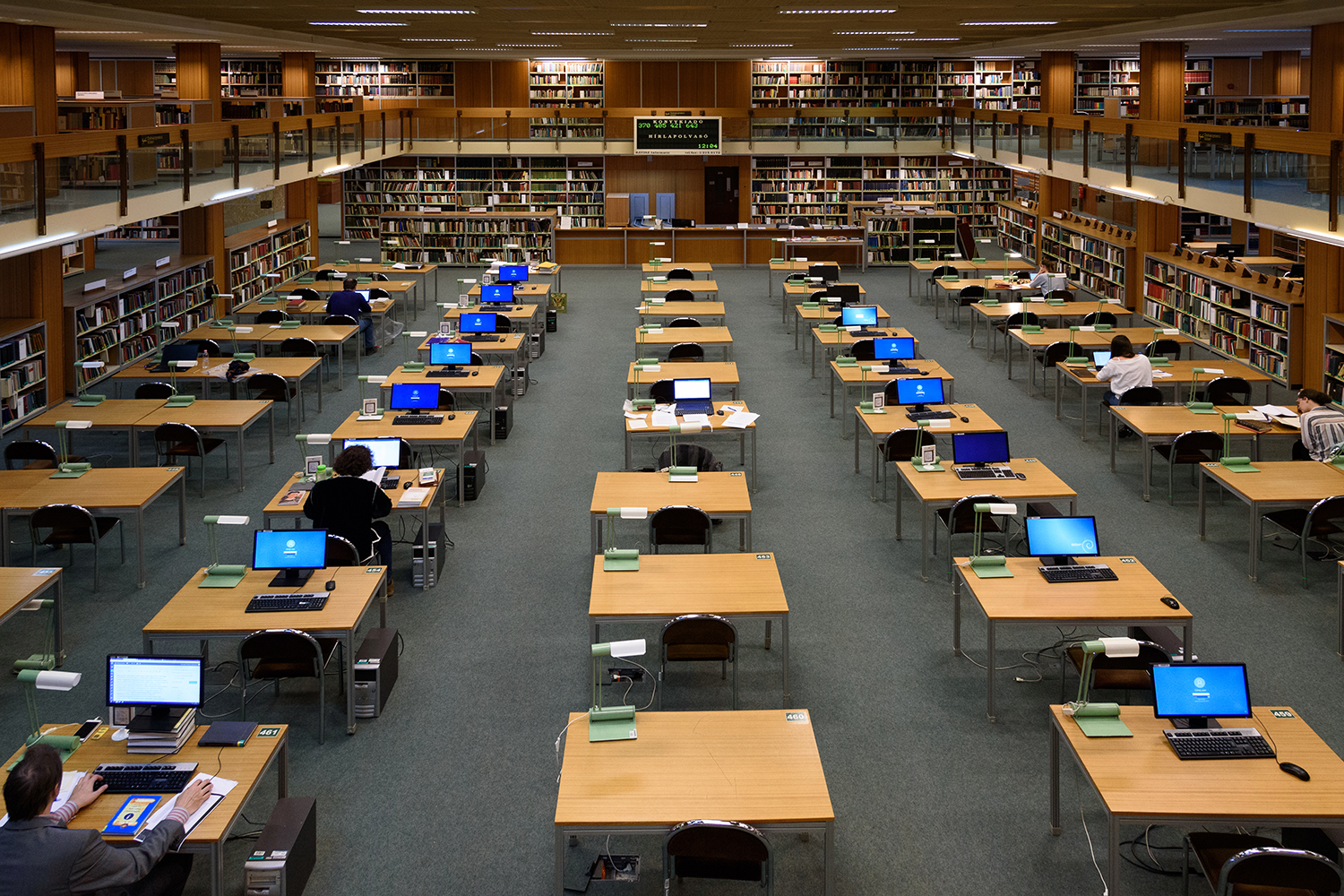 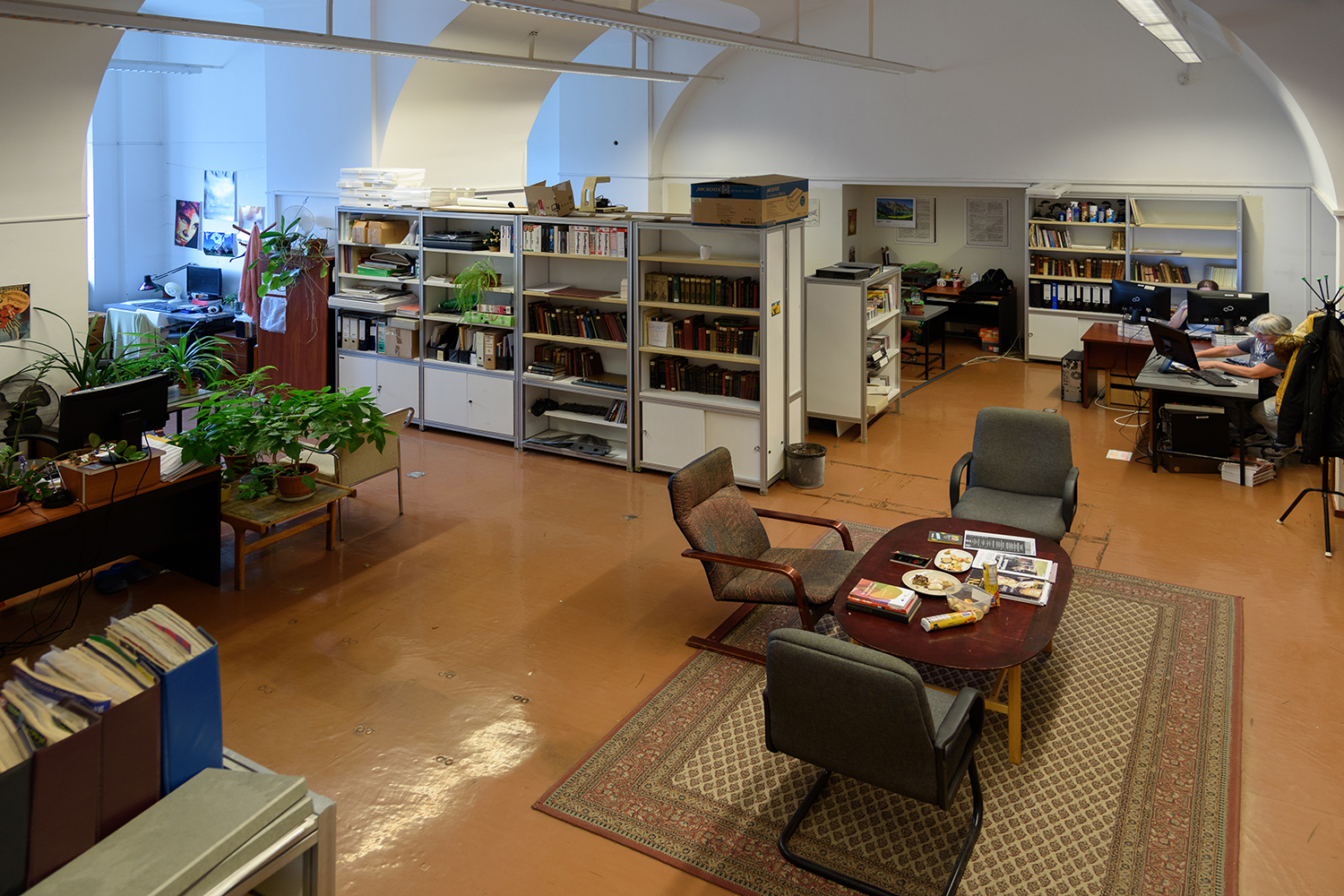 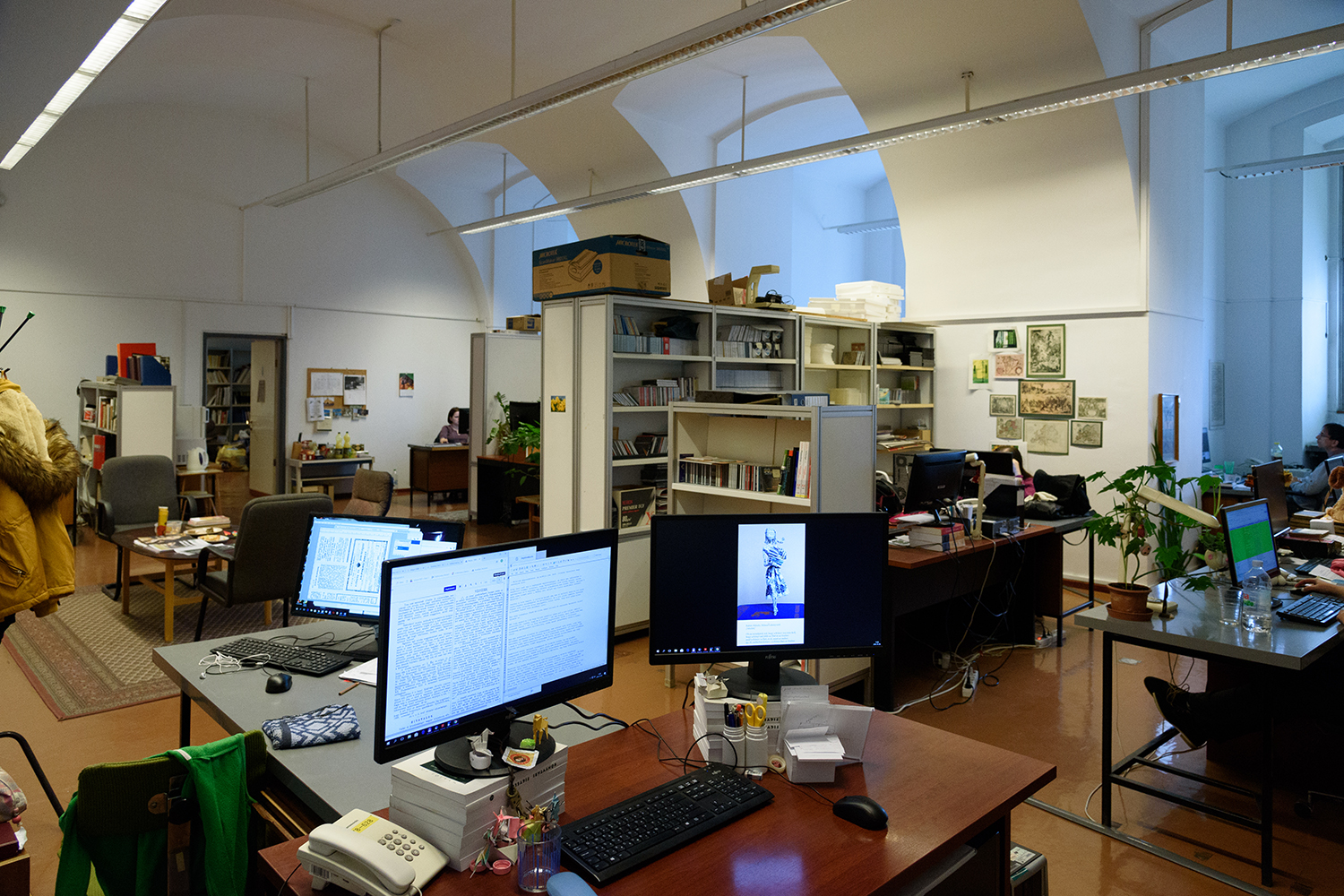 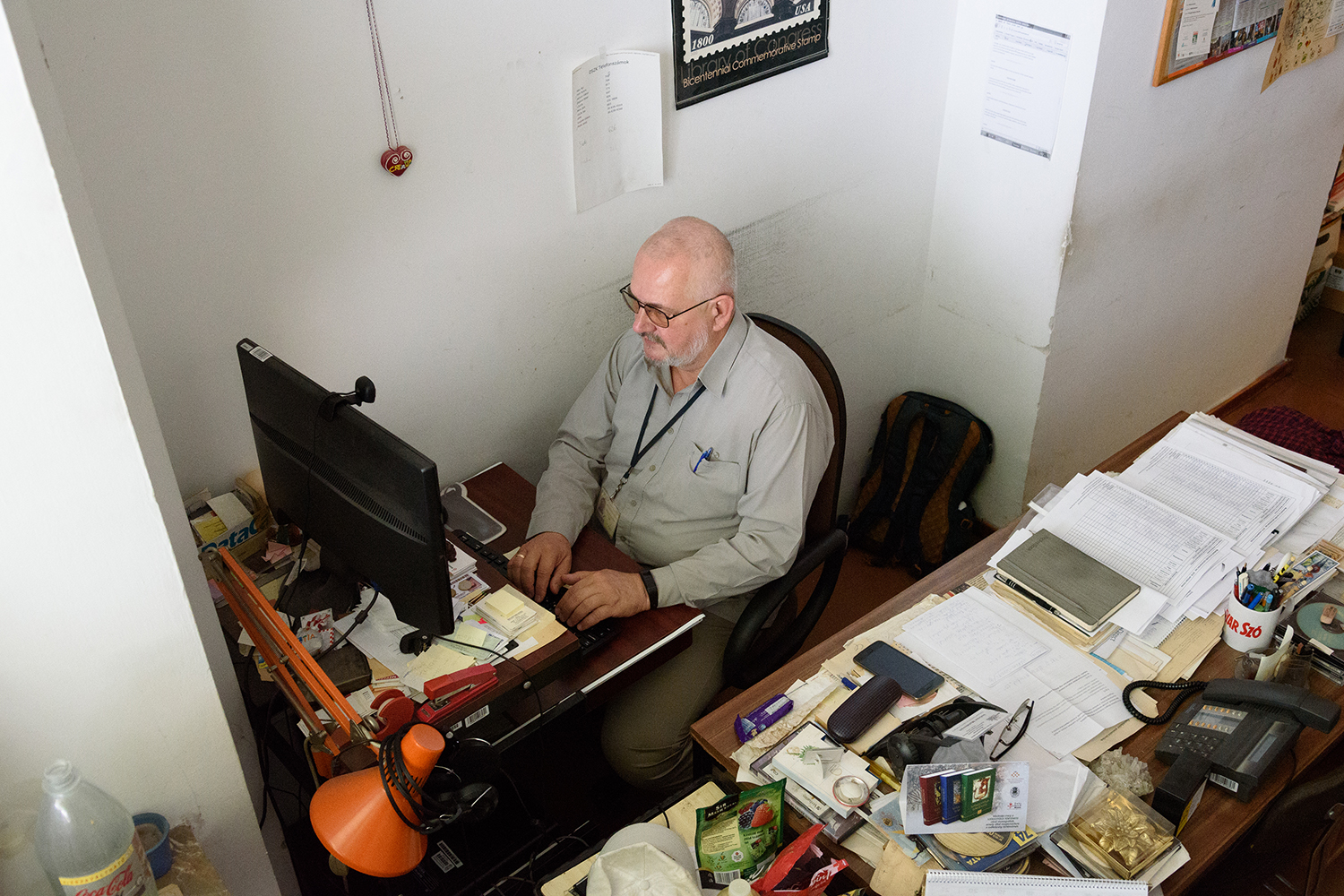 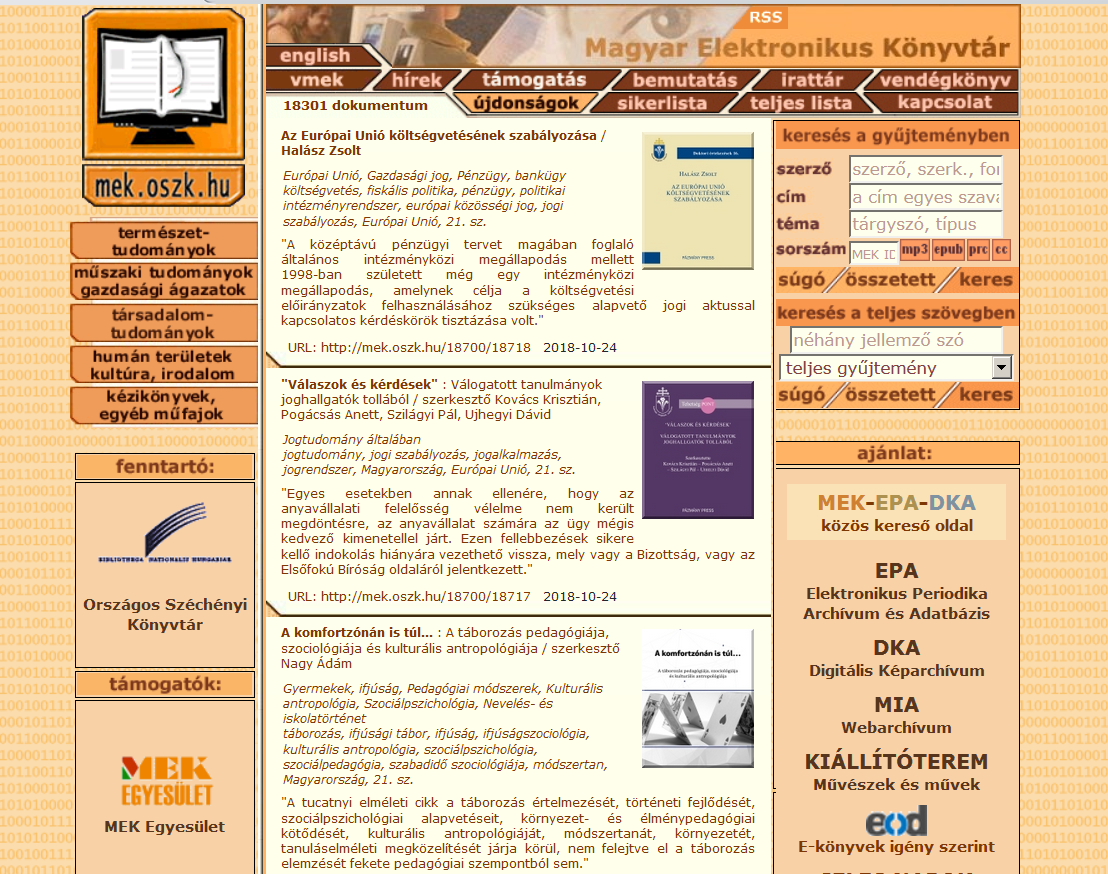 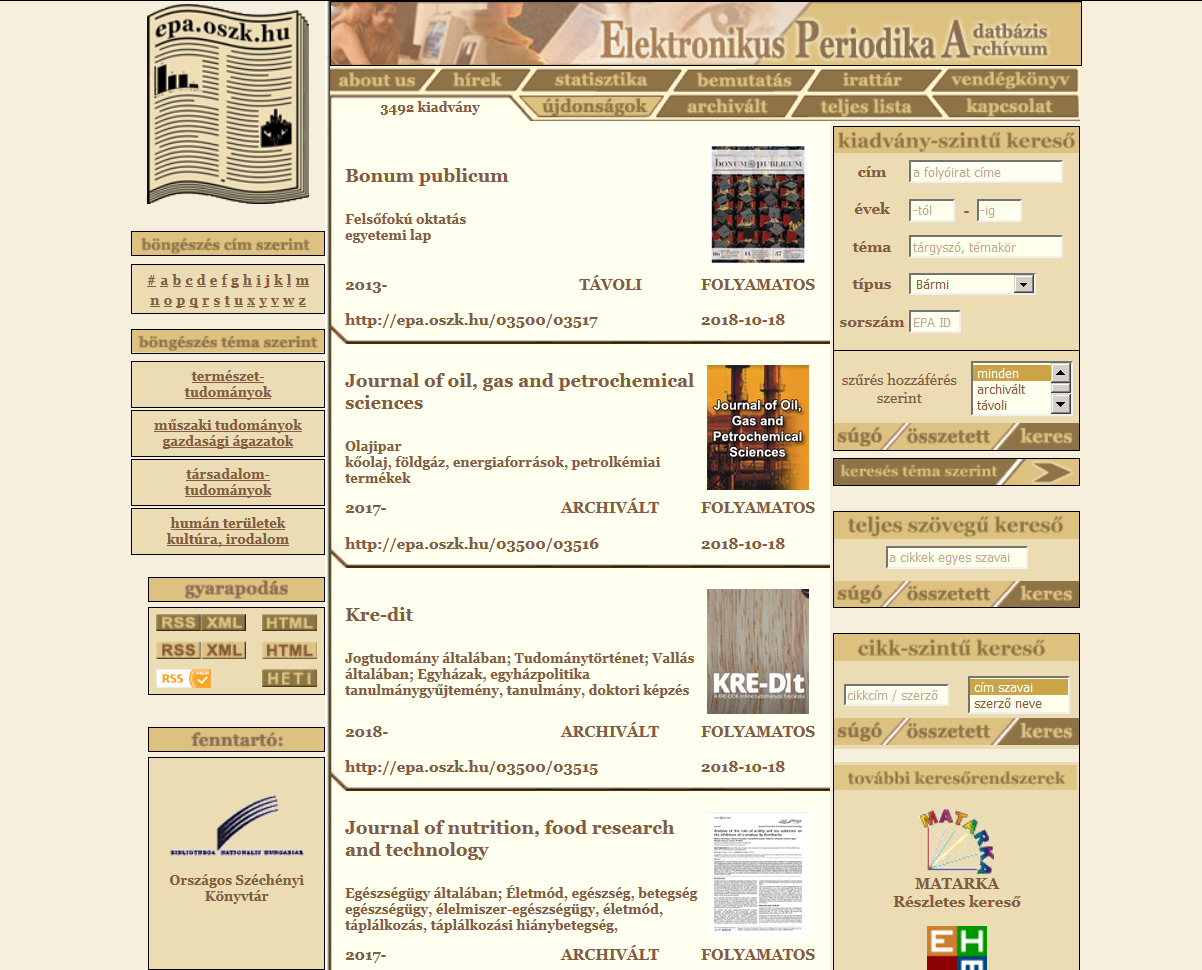 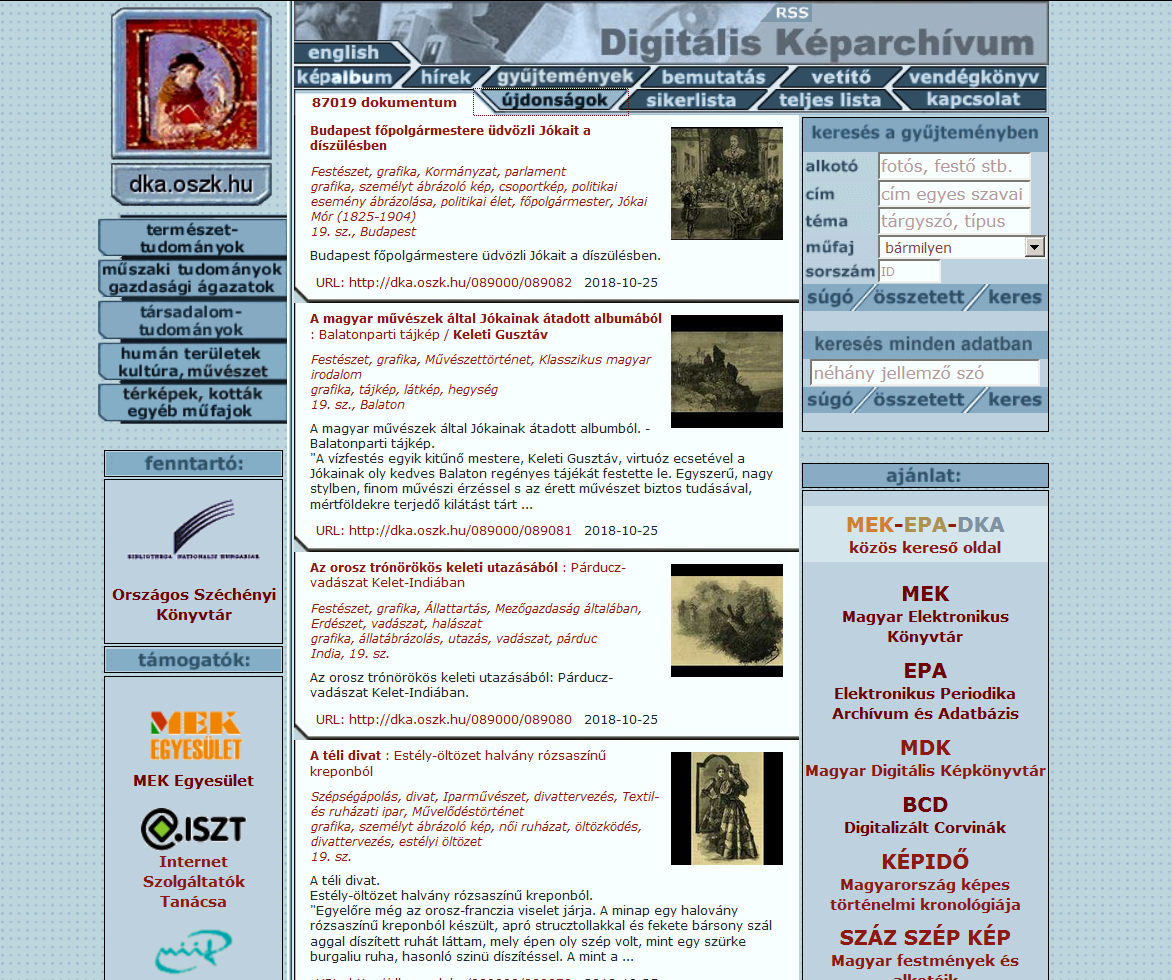 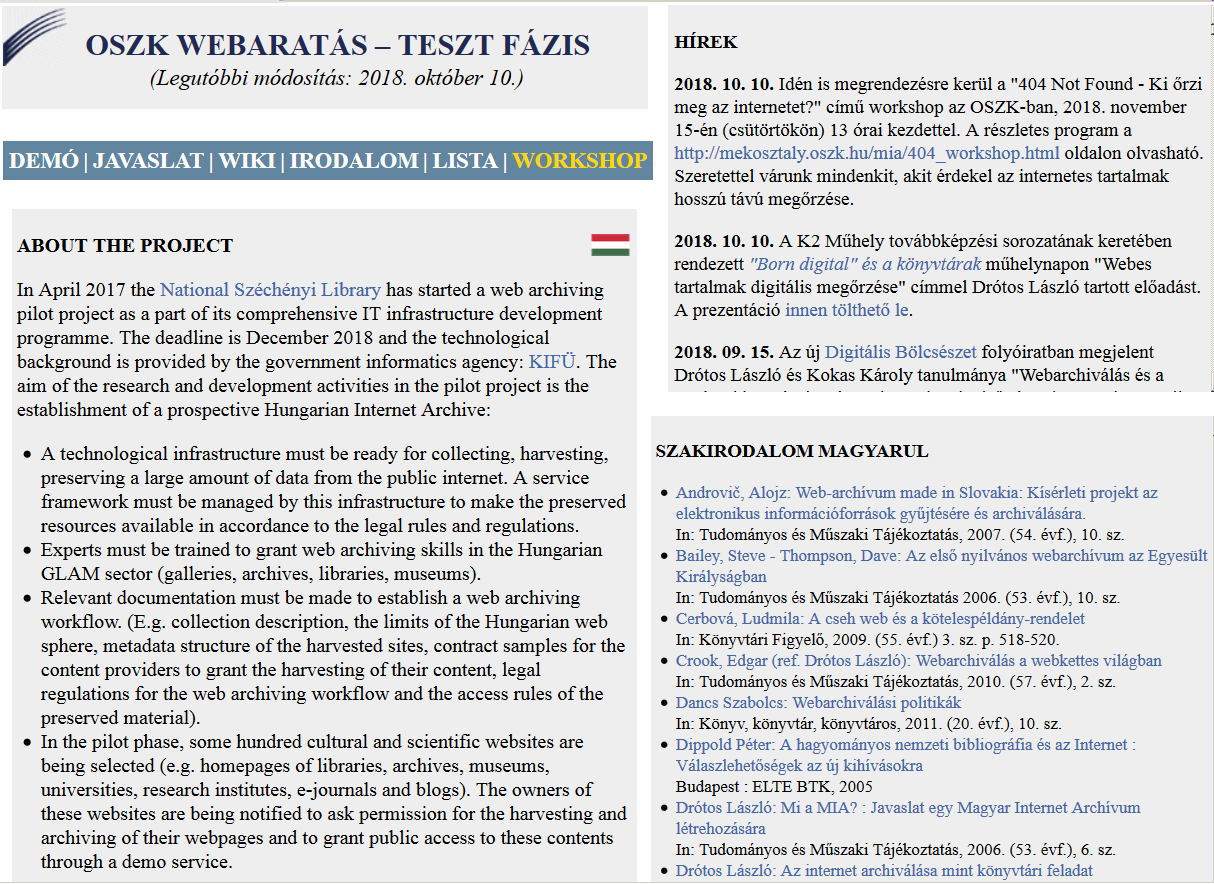 Project homepage: http://mekosztaly.oszk.hu/mia
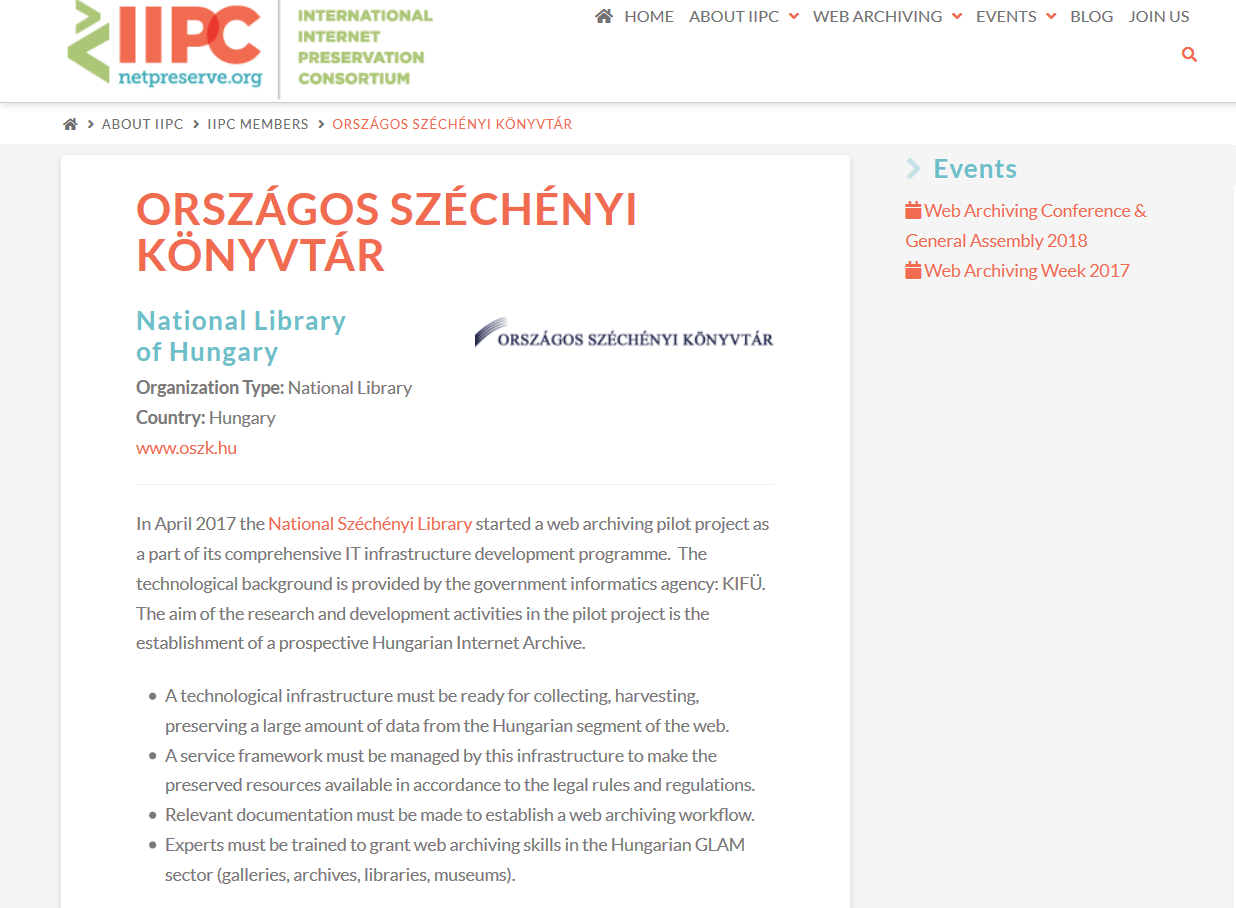 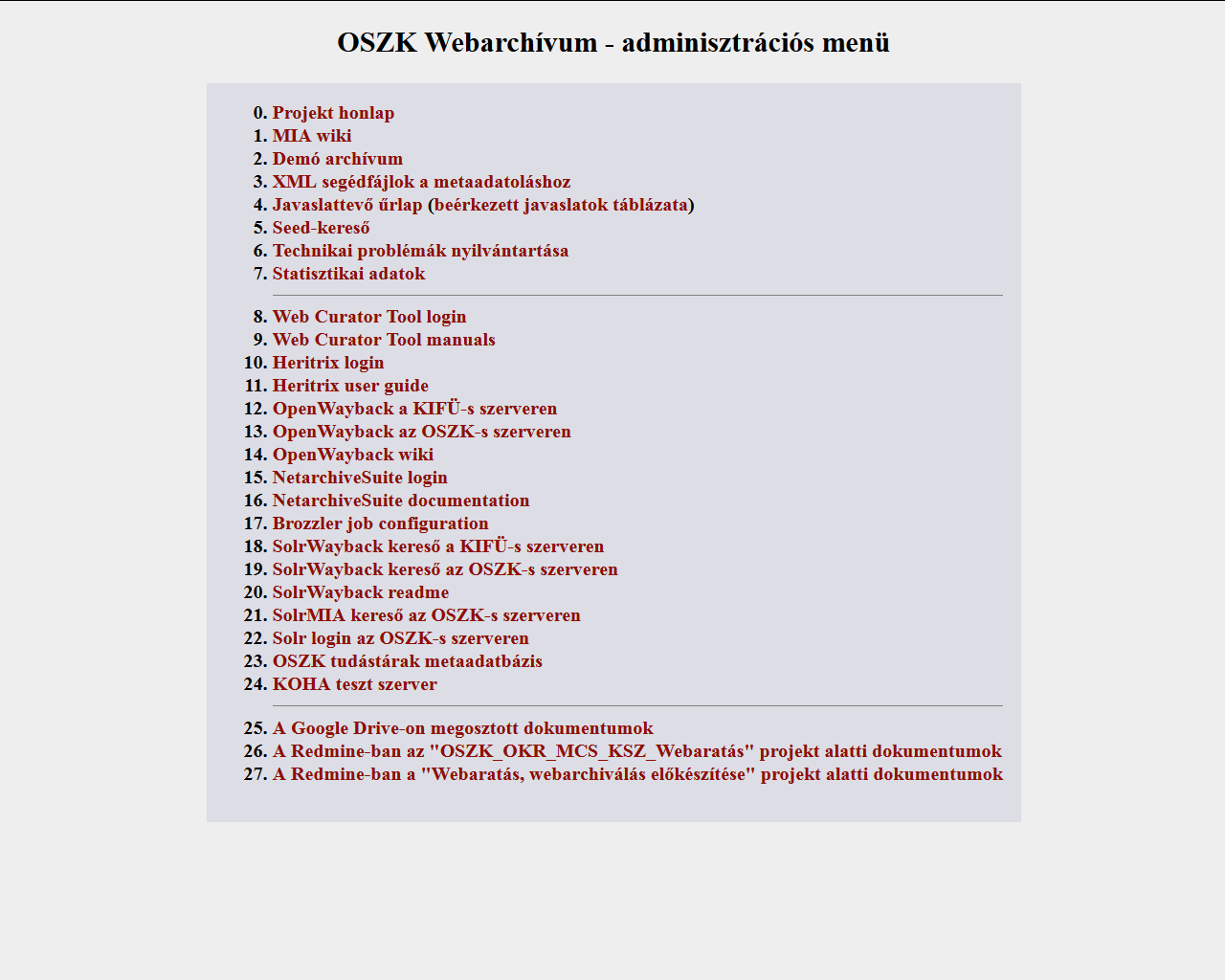 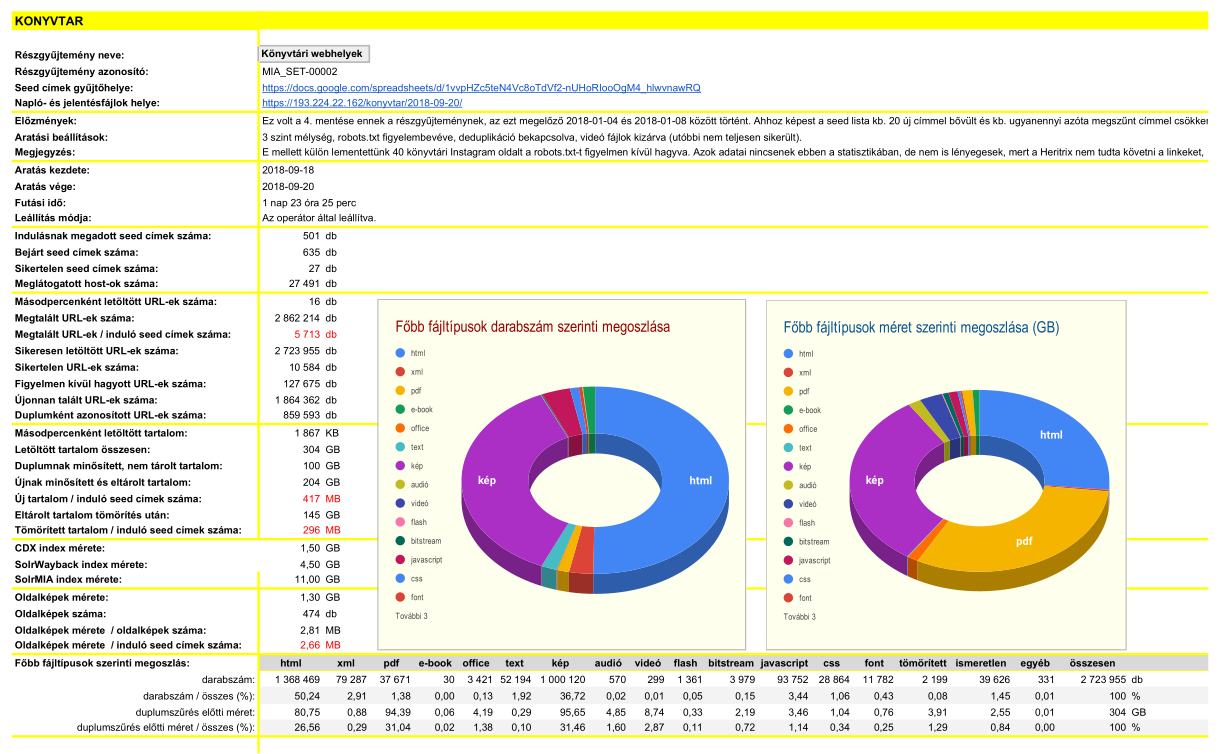 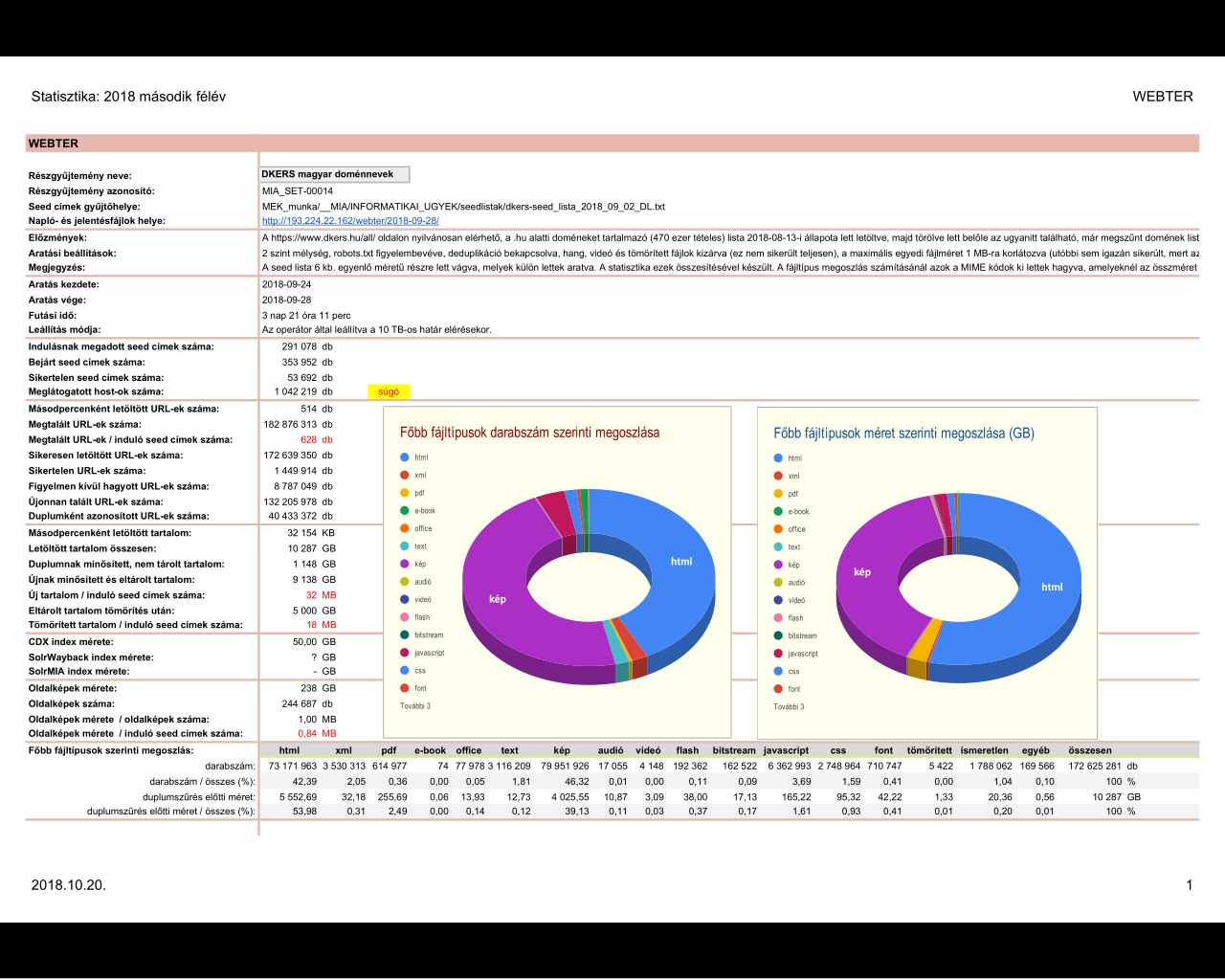 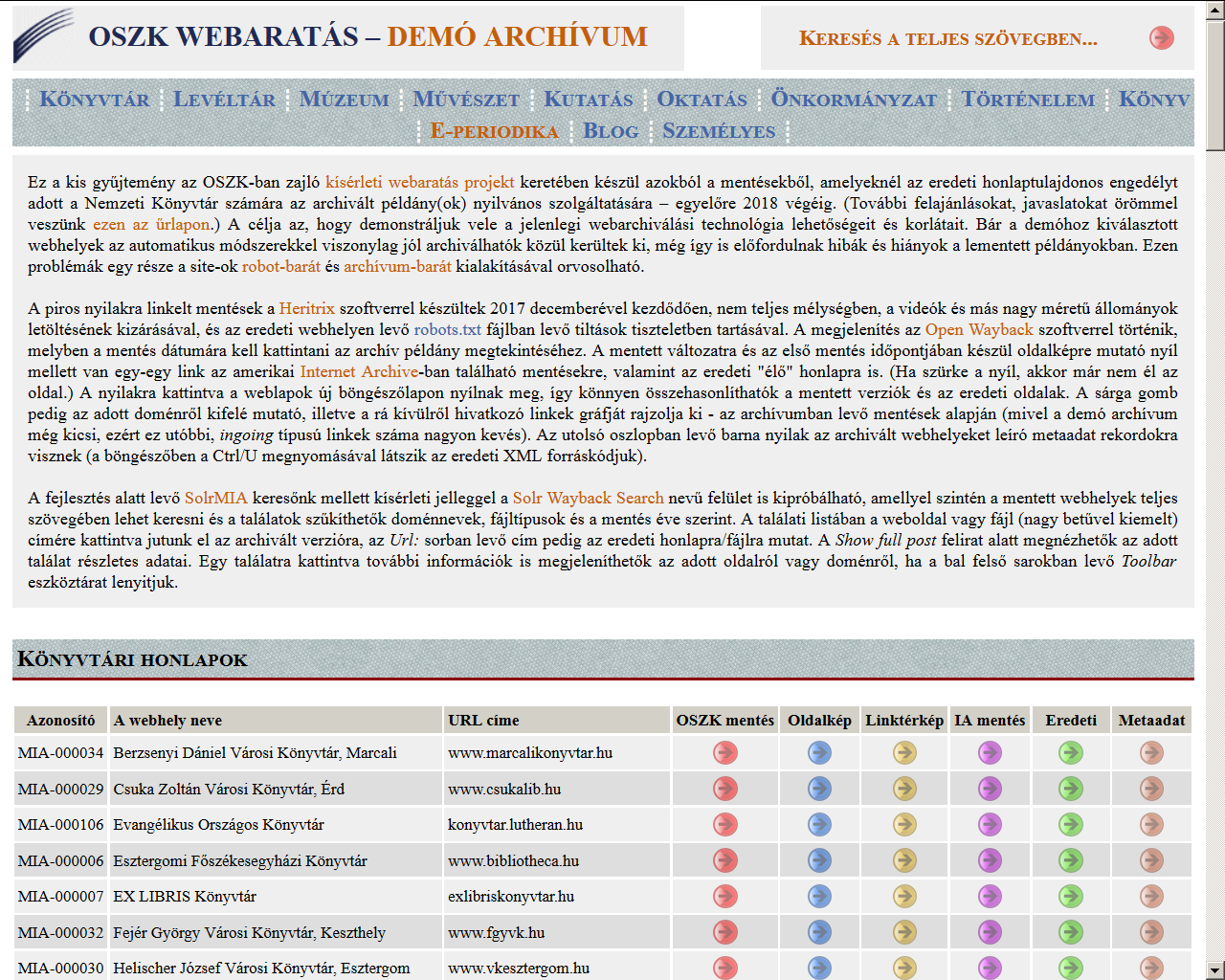 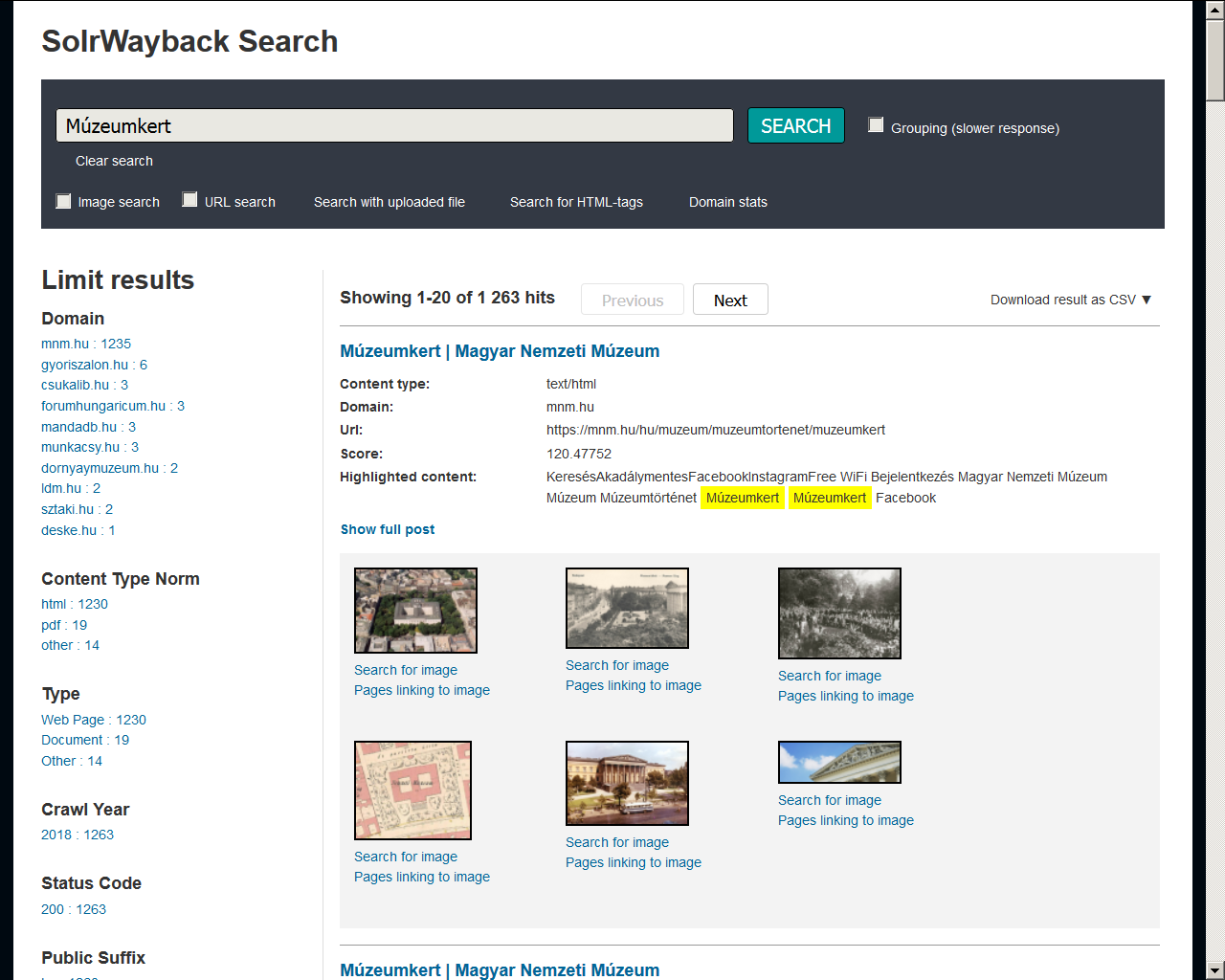 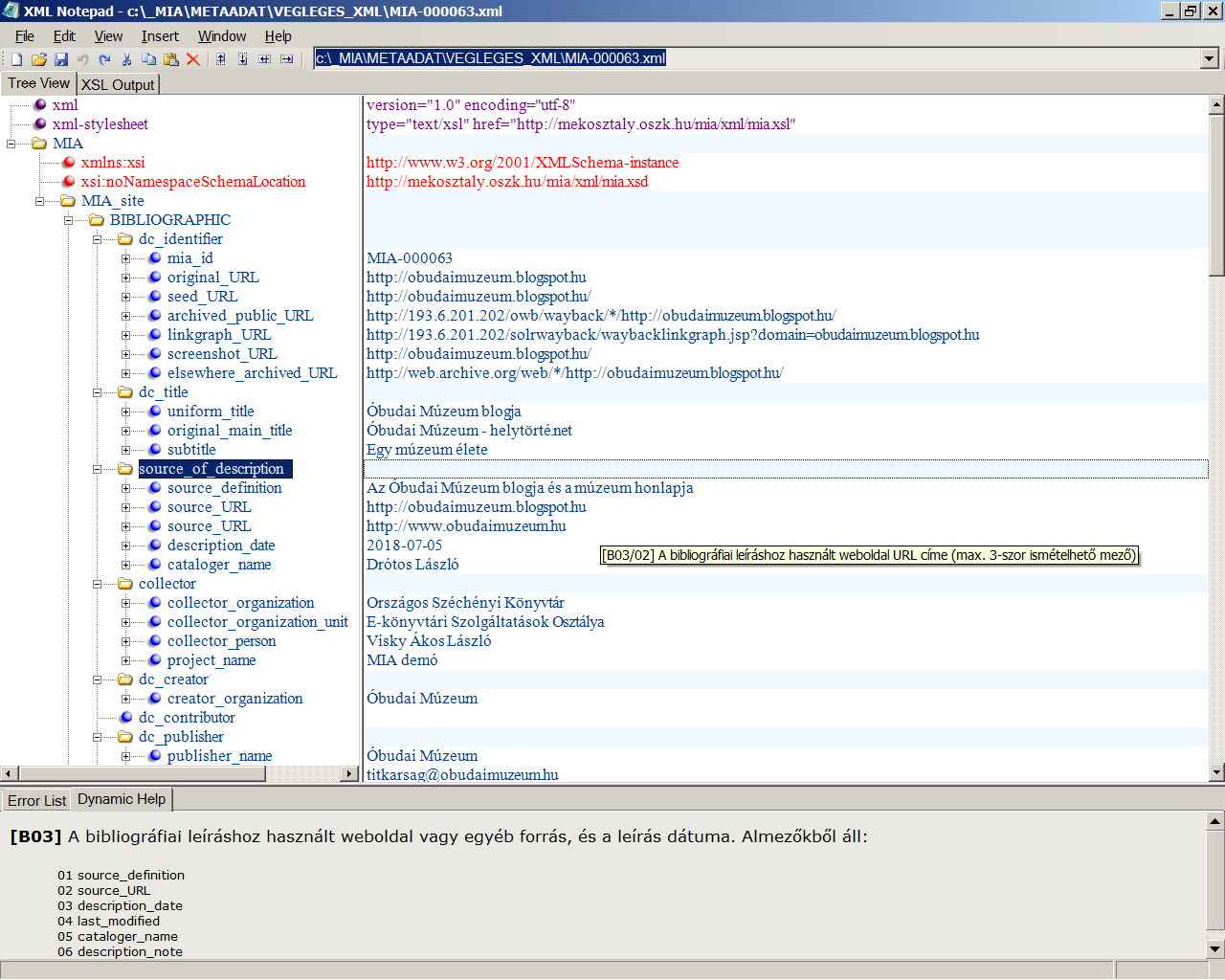 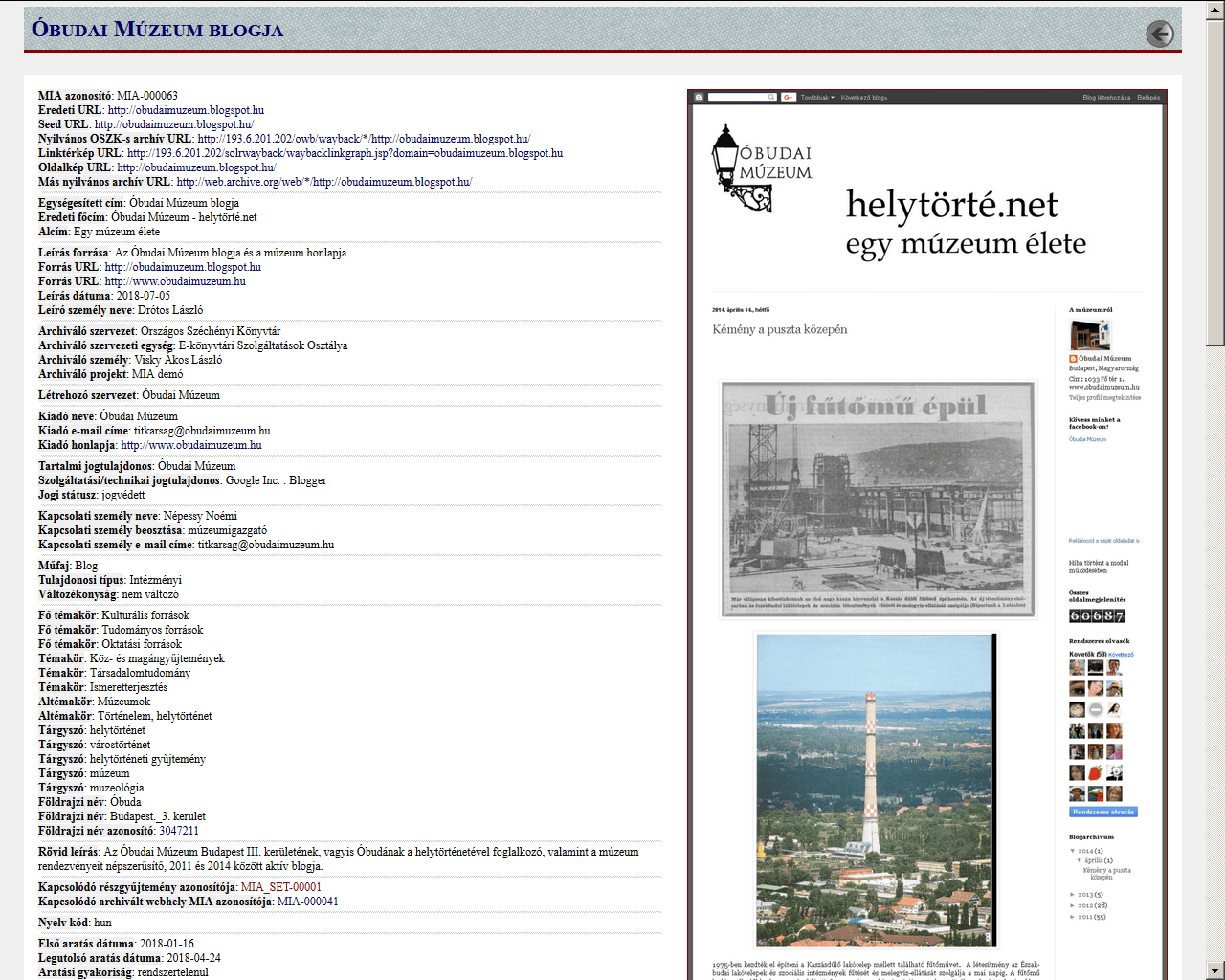 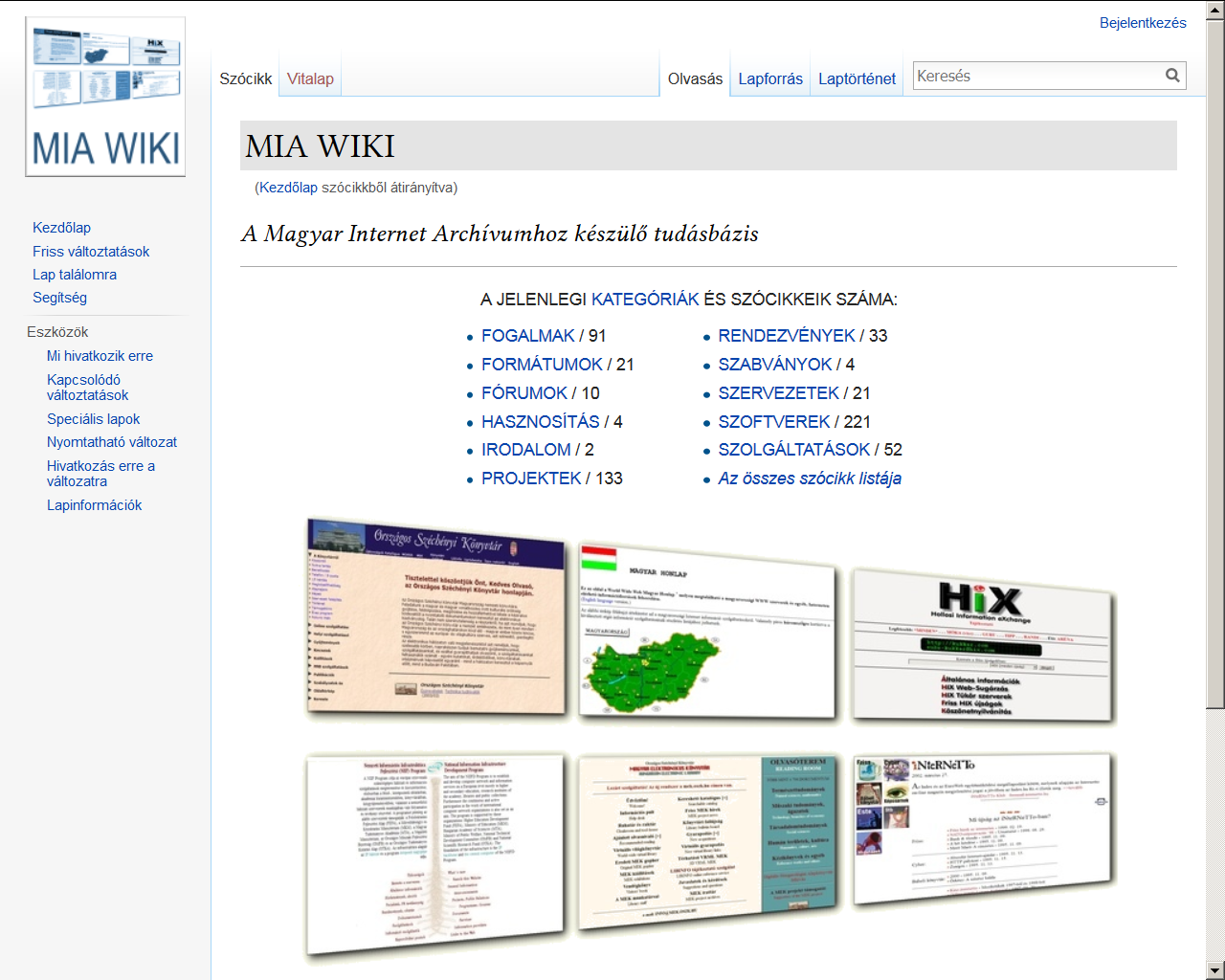 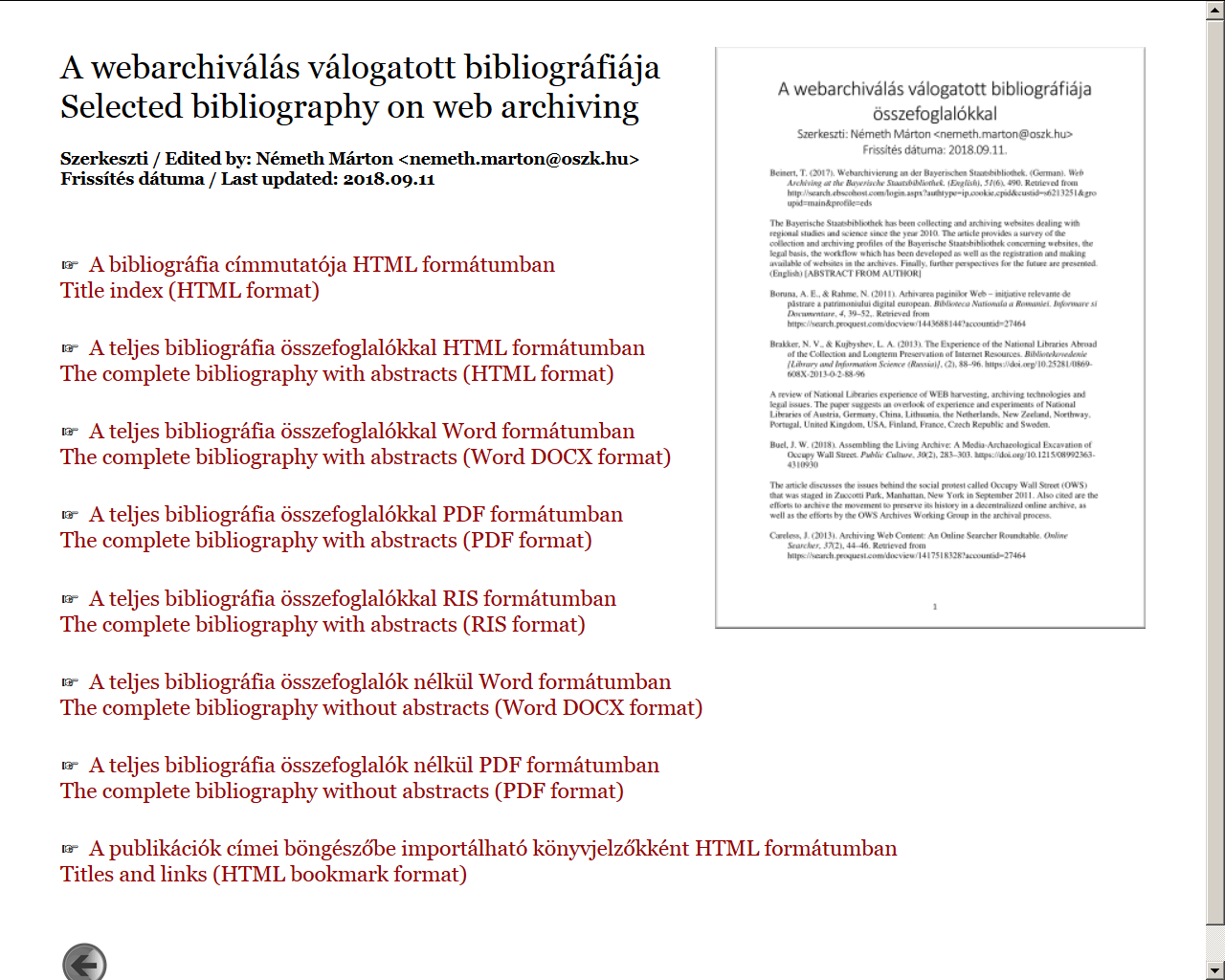 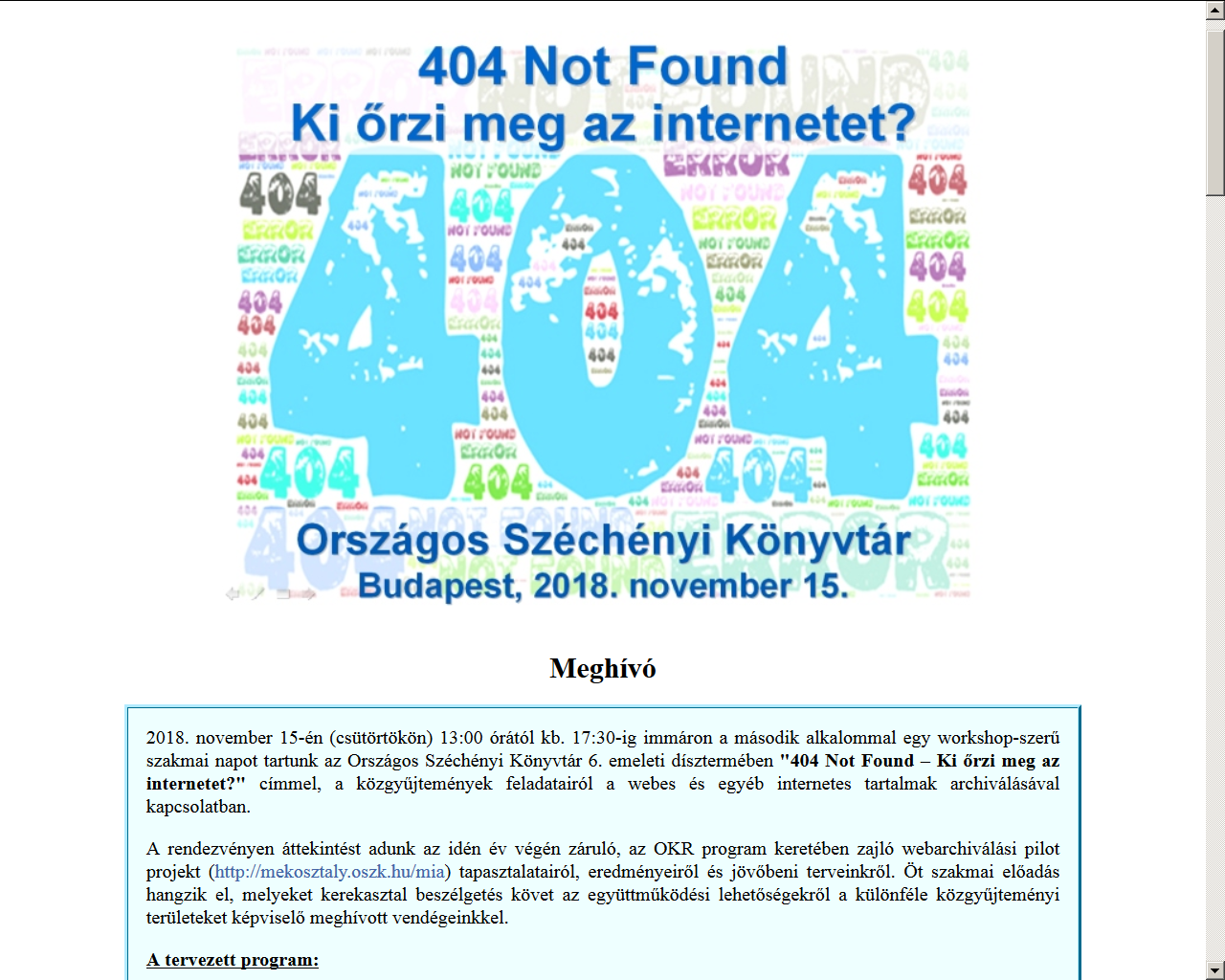 Thank you for your attention.We will meet you next year in Zagreb!
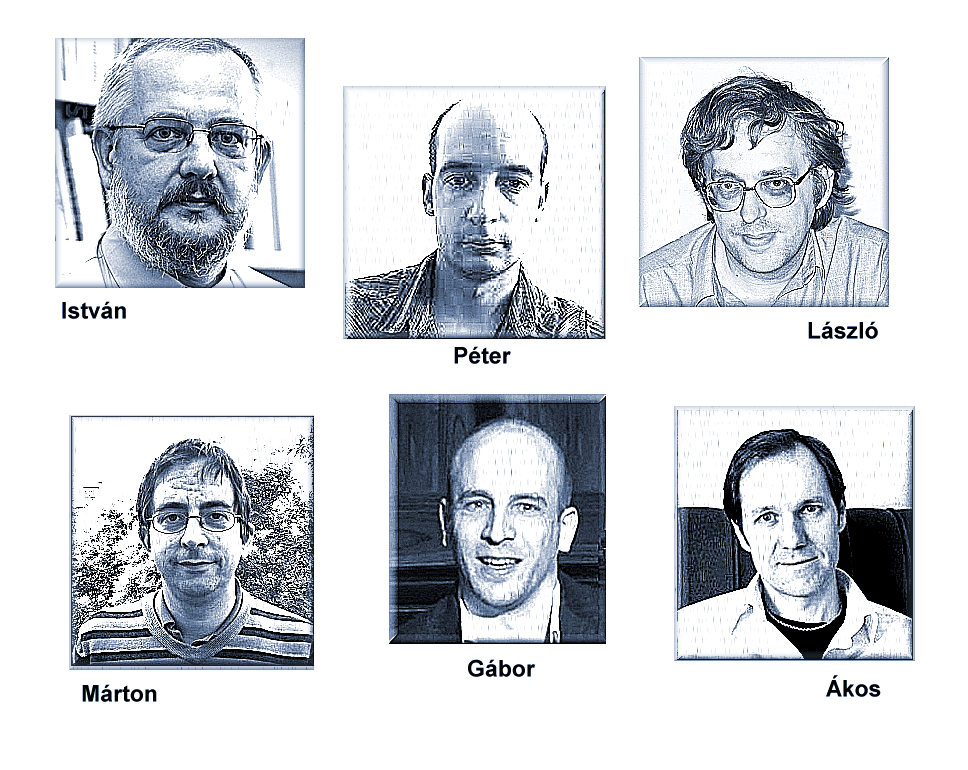 Contact address:mia@mek.oszk.hu